PREPARACIÓN DE EMERGENCIA FAMILIAR Y COMUNITARIA
Descripción general
Introducción
  Conozca los riesgos
  Preparación familiar
  Preparación de la comunidad
  Durante una emergencia
  Después de una emergencia
INTRODUCCIÓN
Introducción: ¿Por qué la preparación familiar?
Estresado, varado, esperando ayuda
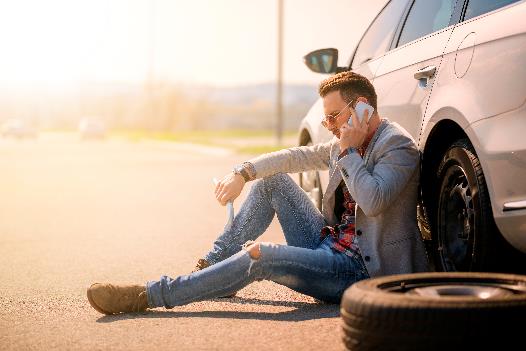 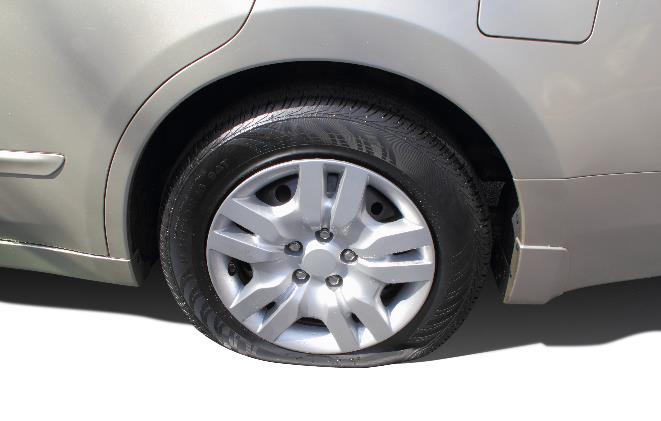 O
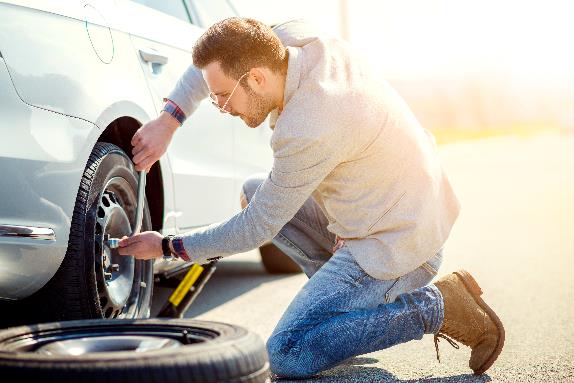 Escenario: Pinchazo
EMPODERADO con capacidad de autoayuda
Introducción: ¿Por qué la preparación comunitaria?
Equipado pero necesita una mano amiga
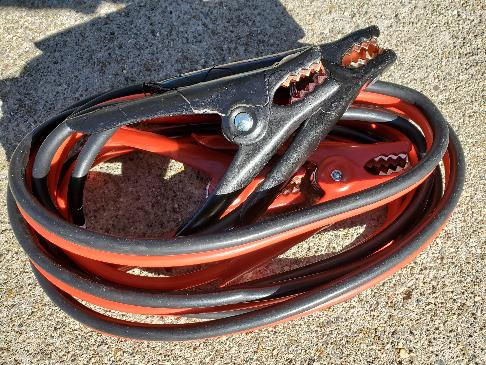 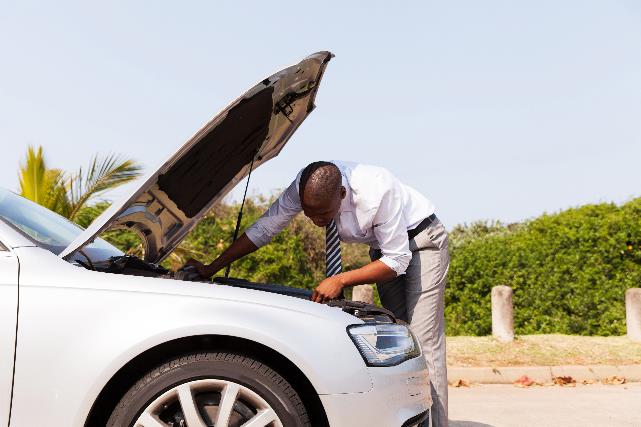 O
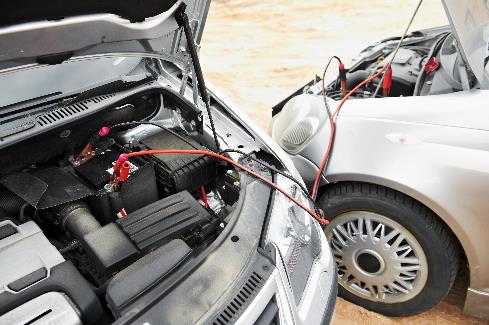 Escenario: Batería del coche agotada
UNIDAD Vecino ayudando a vecino
CONOZCA LOS RIESGOS
Conozca los Riesgos: Peligro Natural
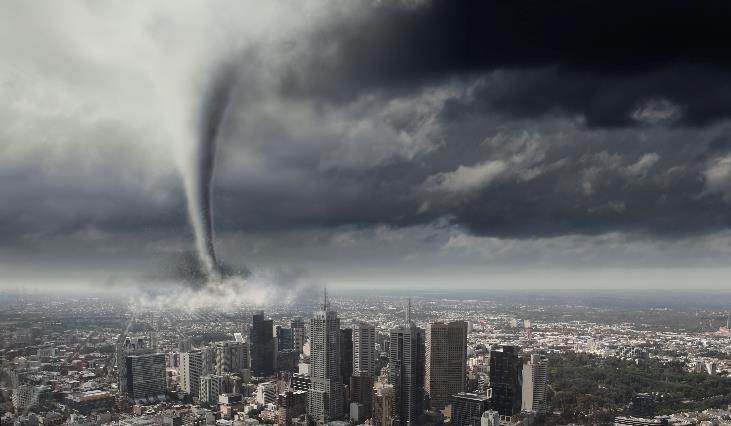 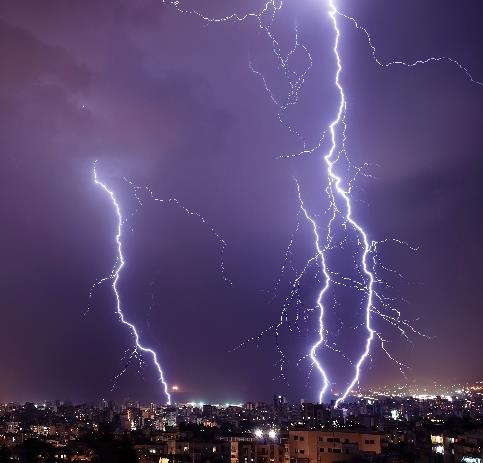 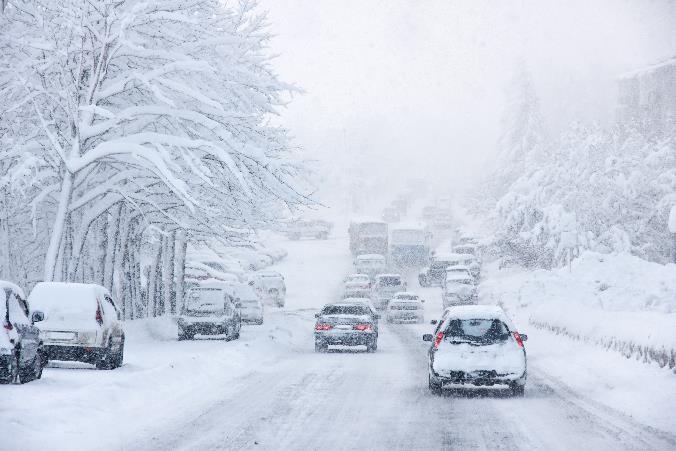 Peligro natural Los riesgos incluyen inundaciones, huracanes, tornados, tormentas eléctricas, tormentas de invierno, calor o frío extremo, incendios forestales, terremotos, volcanes, deslizamientos de tierra y tsunamis.
Conozca los Riesgos: Materiales Peligrosos
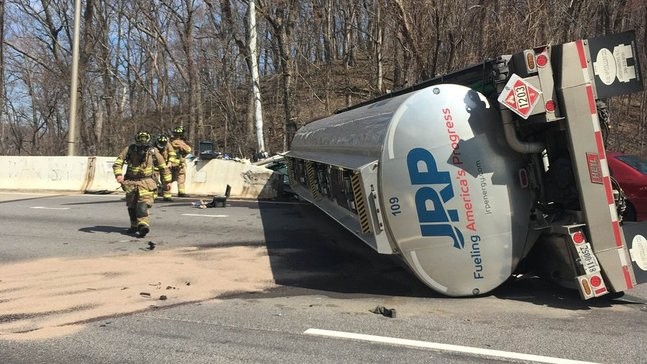 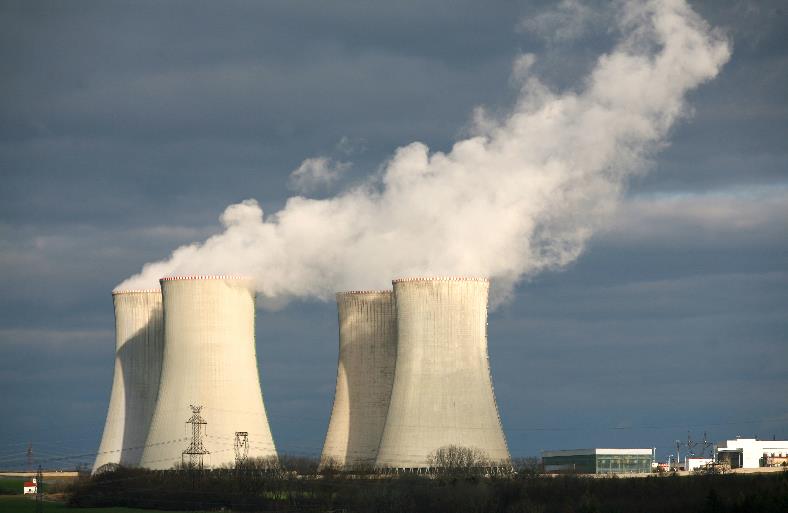 Cortesía de Bomberos y Rescate de la
Cuidad de Fairfax
Materiales peligrosos Los riesgos incluyen emisiones accidentales de accidentes de transporte, instalaciones de fabricación, plantas de energía nuclear y uso inadecuado de productos químicos domésticos.
Conoce los Riesgos: Terrorismo
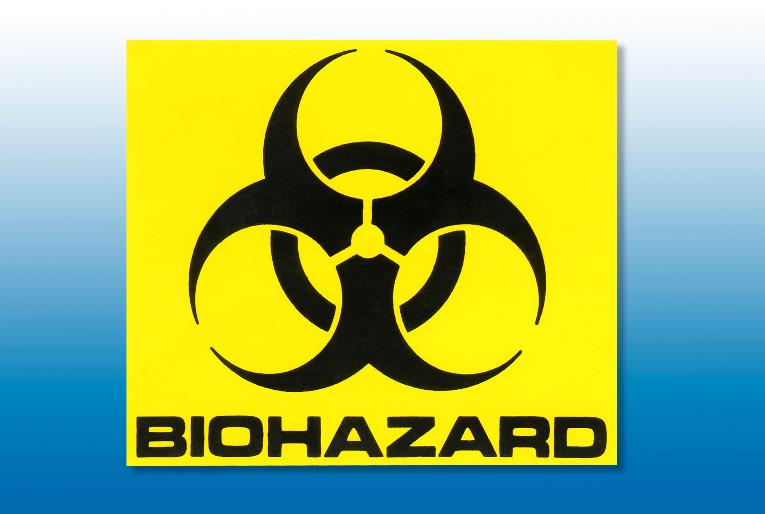 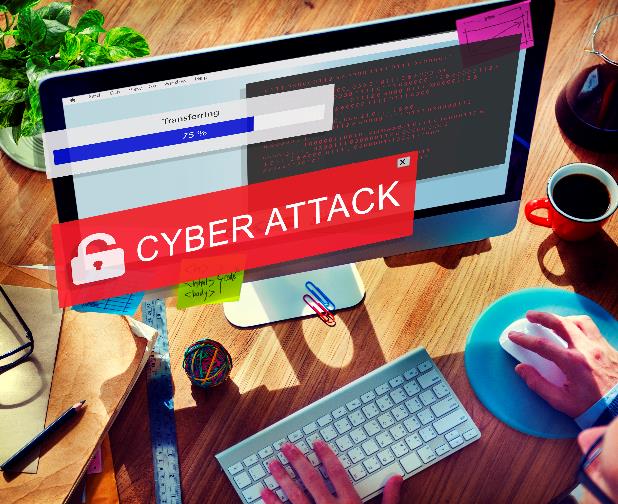 Terrorismo Los riesgos incluyen amenazas químicas, biológicas y radiológicas intencionales, como bombardeos, emisiones químicas y agentes biológicos armados, así como ataques cibernéticos basados en computadoras.
Conoce los Riesgos
¿Cuáles crees son los mayores riesgos donde vives?
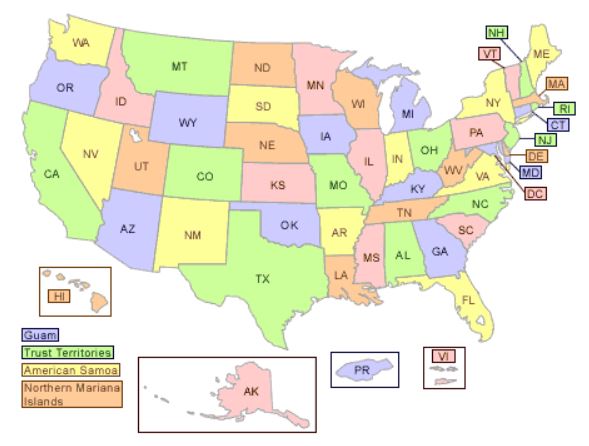 Evaluación de vulnerabilidad (HVA) para el centro de TN
Actualice el título y el contenido de esta diapositiva para su área local
CORTE ELÉCTRICO PROLONGADO
FALLA DE TI/AMENAZA CIBERNÉTICA
TORMENTA SEVERA
INUNDACIÓN
TORNADO
TORMENTA DE HIELO
ENFERMEDAD 
PANDÉMICA
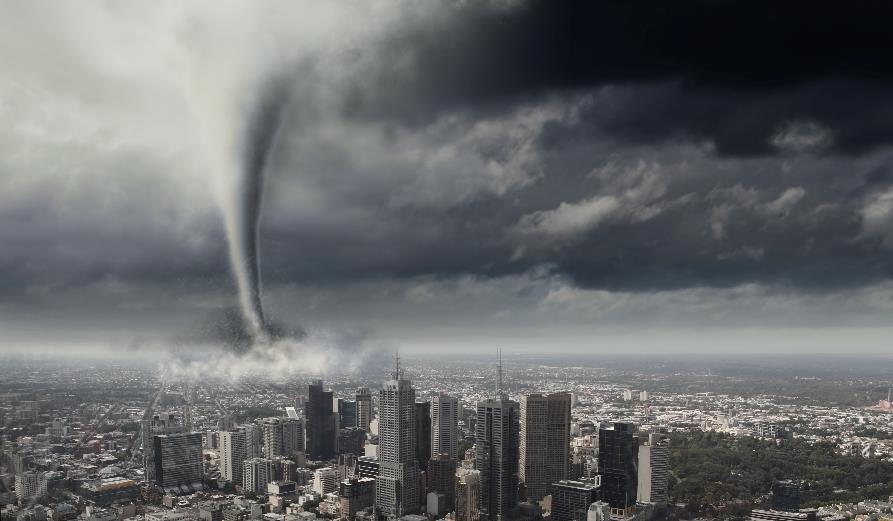 Conozca los Riesgos
Manténgase informado sobre el riesgo de peligros de su comunidad. Puede obtener esta información en su Oficina local de Manejo de Emergencias. Otra fuente de información es FEMA. Puede buscar desastres declarados anteriores aquí https://www.fema.gov/disasters/disaster-declarations .
https://www.niehs.nih.gov/careers/hazmat/funding/assets/wtp_2019_foa_declared_disaster_map_508.pdf
Mapa de Desastres 2018-2019
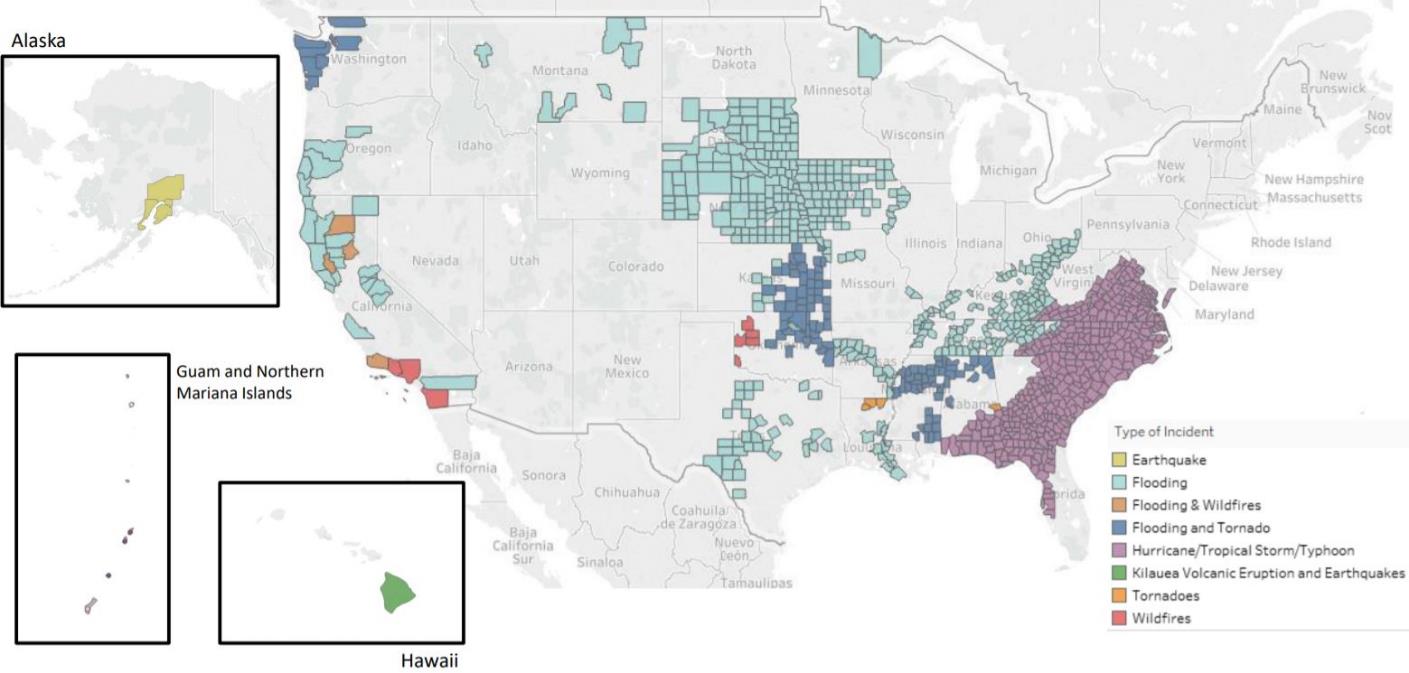 PREPARACIÓN FAMILIAR
Preparación Familiar
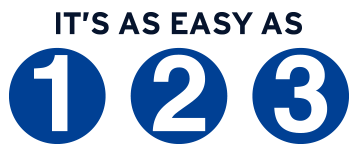 1) Desarrollar un Plan de Comunicación Familiar
2) Desarrolle un Plan Familiar para Desastres
3) Tenga un Kit de Emergencia
1) Plan de Comunicación Familiar
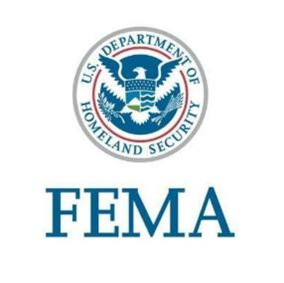 FEMA ha desarrollado una herramienta para ayudar a su familia a preparar un plan de comunicación. 
Busca información
Comparte información
Práctica

La herramienta se puede encontrar aquí: https://www.fema.gov/media-library-data/1440449346150-1ff18127345615d8b7e1effb4752b668/Family_Comm_Plan_508_20150820.pdf
2) Plan de Desastres Familiar
Piensa en tu casa. ¿Cuáles pueden ser algunos lugares seguros dentro de ella en caso de un desastre?
Lugares seguros en el hogar para cada tipo de peligro de riesgo

Múltiples lugares de encuentro (Fuera del hogar)

Las mejores rutas de escape

No se olvide de las mascotas y las personas con necesidades especiales


 Se puede encontrar información aquí:
https://www.ready.gov/make-a-plan
Table of Special Considerations
Prepare a sus mascotas para los desastres
Vea https://www.ready.gov/pets  para obtener más detalles sobre el esquema a continuación
1. Haz un Plan
Muchos refugios/hoteles no permiten mascotas. Sepa dónde puede ir
Haz que tu mascota tenga un microchip
Los animales grandes como caballos y cerdos requerirán una planificación adicional

2. Construye un kit 
Alimentos, medicinas, correas, transportadores, juguetes/mantas, artículos de aseo y saneamiento

3. Mantente informado
Lleve a las mascotas adentro a la primera señal de advertencia de tormenta o desastre
Planificación familiar para un brote como el COVID-19
Planifique formas de cuidar a aquellos que podrían estar en mayor riesgo, como aquellos con discapacidades, necesidades médicas especiales o ancianos.

Reúna los artículos esenciales que su hogar necesita para estar listos. Asegúrese de tener acceso a 2 semanas de medicamentos y suministros.

Cree una lista de contactos de emergencia de familiares, amigos, vecinos, proveedores de atención médica y otros recursos comunitarios.

Conoce a tus vecinos.

Cree una lista de organizaciones locales a las que pueda contactar si necesita acceso a información, servicios de atención médica, apoyo y recursos.
From: https://www.cdc.gov/coronavirus/2019-ncov/faq.html#Preparing-for-an-Outbreak
3) Tenga un Kit
Agua (un galón por persona por día durante al menos tres días, para beber y saneamiento) 

Comida (al menos un suministro de alimentos no perecederos para tres días)

Recetas Medicas

Dinero

Radio de batería o de manivela y una radio meteorológica NOAA con alerta de tono

Linterna

Baterías extras

Botiquín de primeros auxilios

Silbato  para pedir ayuda

Mascarilla contra el polvo, láminas de plástico y cinta adhesiva para ductos para refugiarse en el lugar

Toallitas húmedas, bolsas de basura y lazos de plástico para el saneamiento personal

Abrelatas manual

Mapa local

Celular con cargador y batería de respaldo
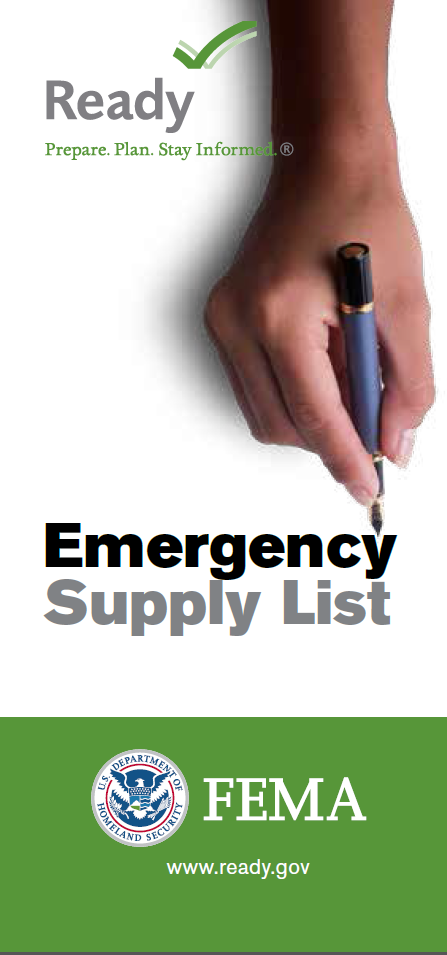 3)  Tenga un Kit
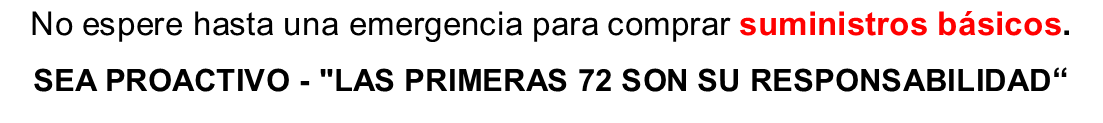 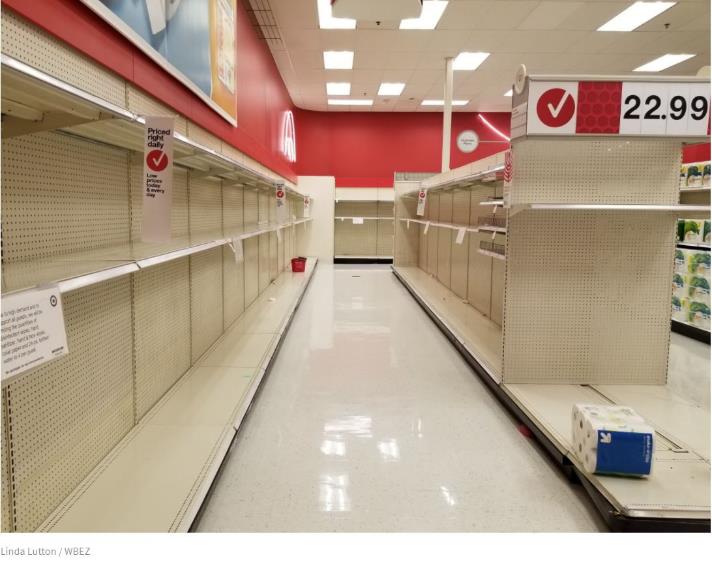 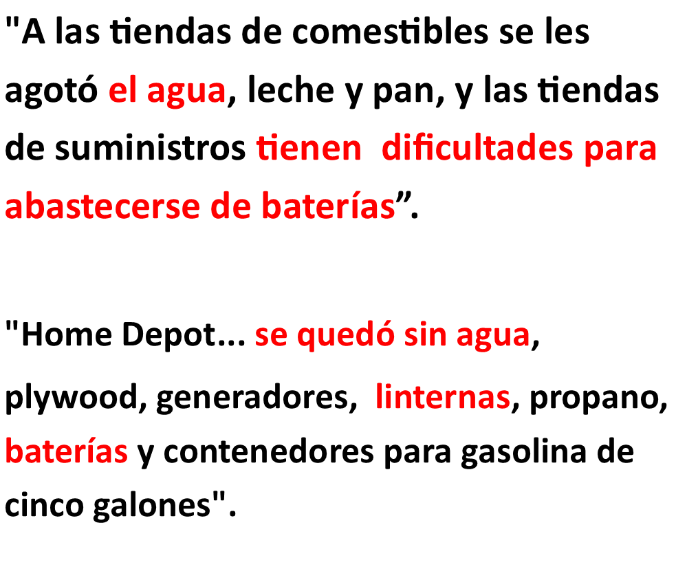 Estantes vacíos en la tienda durante una crisis
[Speaker Notes: No espere hasta una emergencia para comprar suministros básicos.  SEA PROACTIVO - "LOS PRIMEROS 72 ESTÁN SOBRE USTED“
"Las tiendas de comestibles comienzan a vender agua, leche y pan, y las tiendas de suministros tenían dificultades para abastecerse de baterías. "Home Depot... se quedó sin agua, madera contrachapada, generadores, linternas, propano, baterías y bidones de gasolina de cinco galones".]
3)  Tenga un Kit
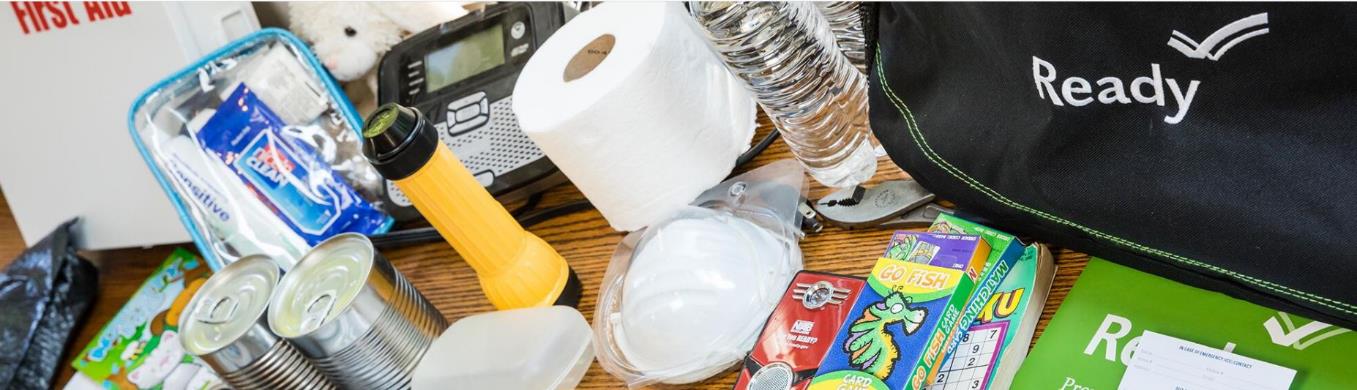 Photo: Ready.gov/kit
Hay varios kits de preparación para emergencias disponibles para la venta en tiendas y en línea. Alternativamente, puede armar un kit con el tiempo.
3) Tenga un Kit
Para estar preparado para un brote como el COVID-19, agregue los siguientes artículos a su kit:

Mascarillas 
Desinfectante de manos
Toallas desinfectantes
Termómetro
Tejidos
Toallas de papel
Jabón
Bleach 
Guantes
Lista de condiciones médicas, medicamentos y alergias
Evaluación de vulnerabilidad de peligros (HVA) para el centro TN
CORTE ELÉCTRICO PROLONGADO
FALLA DE TI/AMENAZA CIBERNÉTICA
TORMENTA SEVERA
INUNDACIÓN
TORNADO
TORMENTA DE NIEVE
ENFERMEDAD PANDÉMICA
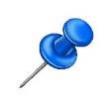 Actualice el título y el contenido de esta diapositiva para su área local
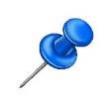 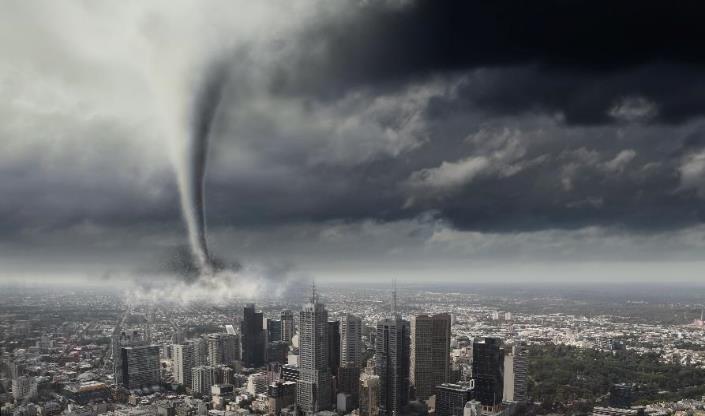 ACTIVIDAD DEL TALLERDesarrollo del Plan Familiar para Desastres
Tómese 10 minutos para anotar algunas ideas que pueden funcionar mejor para USTED y SU FAMILIA durante un TORNADO.
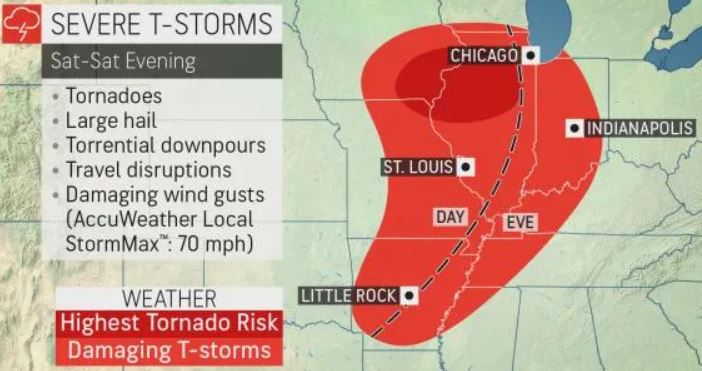 Seguridad de Tornados
Manténgase alejado de ventanas, paredes exteriores y puertas.

Vaya al sótano o refúgiese en una pequeña habitación interior de la planta baja, como un baño, un armario o un pasillo.

También puede protegerse refugiándose debajo de una mesa o escritorio pesado

Protege la cabeza y el cuello

Si lo atrapan afuera, métase en una zanja o área de drenaje y esté muy atento a los escombros voladores.
¡Sin Refugio, Sin Sótano, Sin Problema!
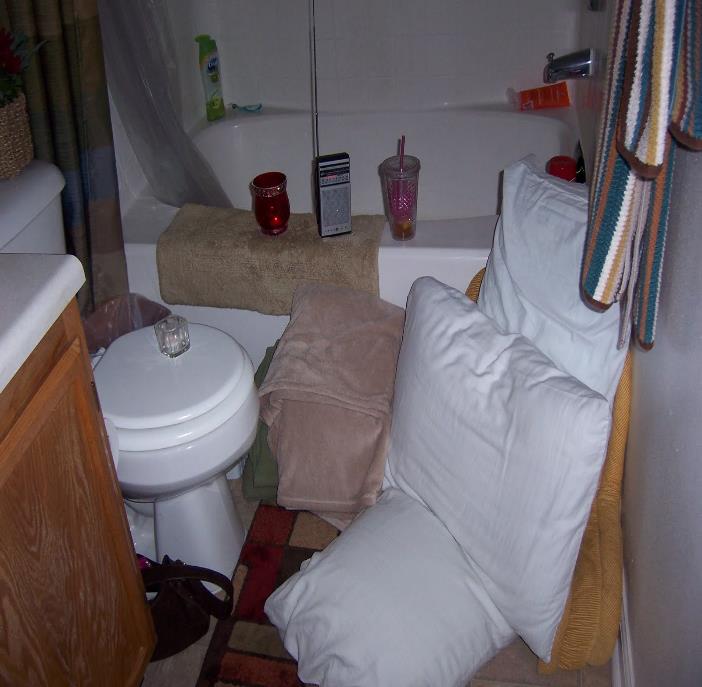 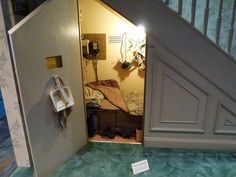 Use almohadas, mantas, sacos de dormir, abrigos y cascos para protegerse la cabeza y el cuerpo y para protegerse de los escombros voladores.
Fuentes de luz durante un corte de energía
Linternas
Luces alimentadas por baterías 
 Lámparas de energía solar
 Candelas*
 Luces químicas
Cinta que brilla en la oscuridad
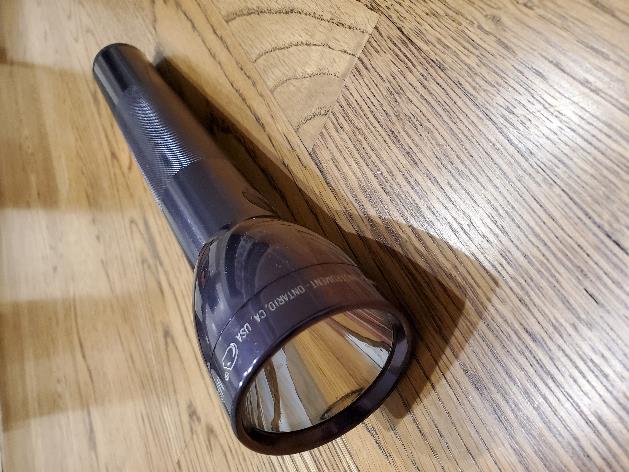 *Tenga cuidado al usar una llama abierta, especialmente alrededor de niños y mascotas.
Fuentes de luz durante un corte de energía
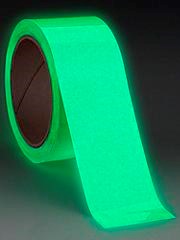 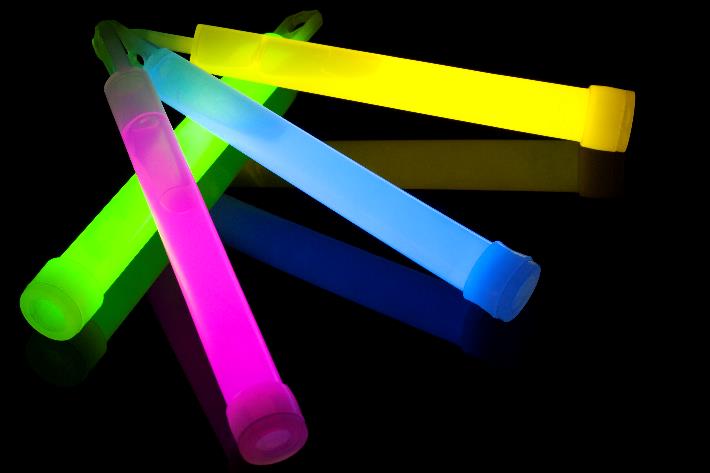 Barras luminosas no tóxicas
Resplandor en la cinta oscura
Maneras de mantener fresca la comida/Medicina
Pre-congelación de grandes trozos de hielo
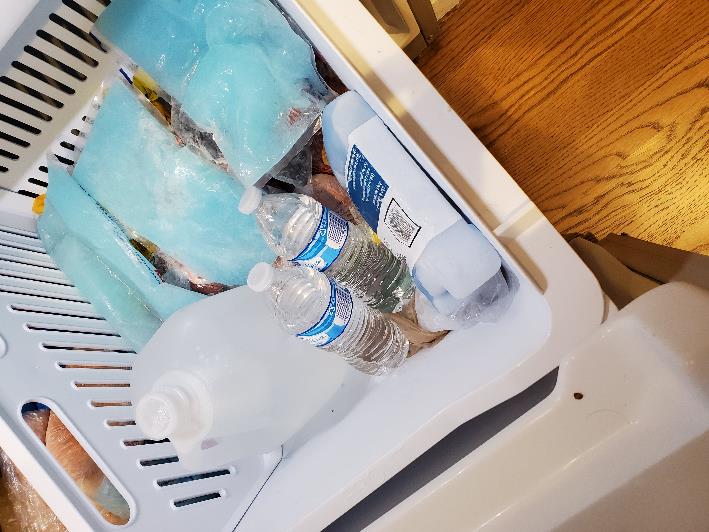 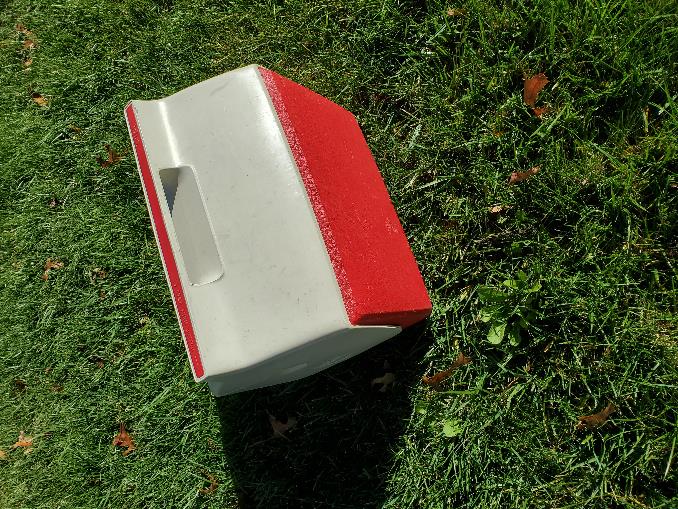 Transferencia a hieleras durante emergencia
Actividad En Casa: Educando a los niños
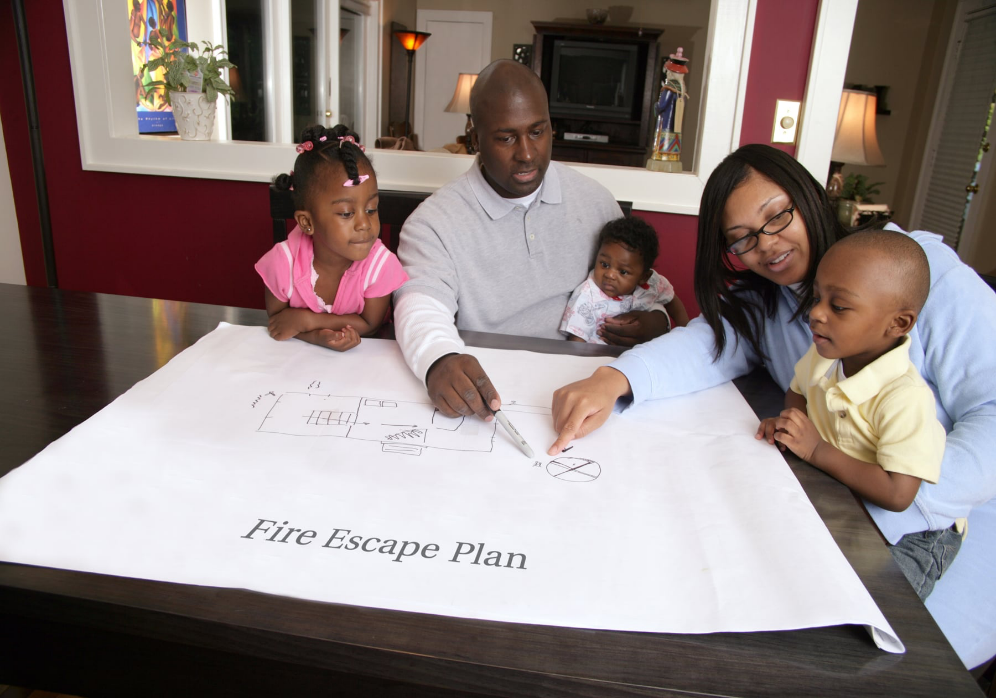 Cuestionario a los niños sobre los planes: ¡Conviértelo en un juego!
  Incluya actividades Cómo y cuándo llamar al 9-1-1
Smart911
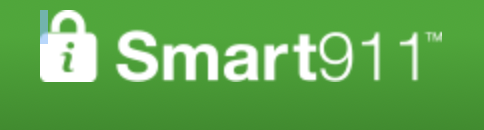 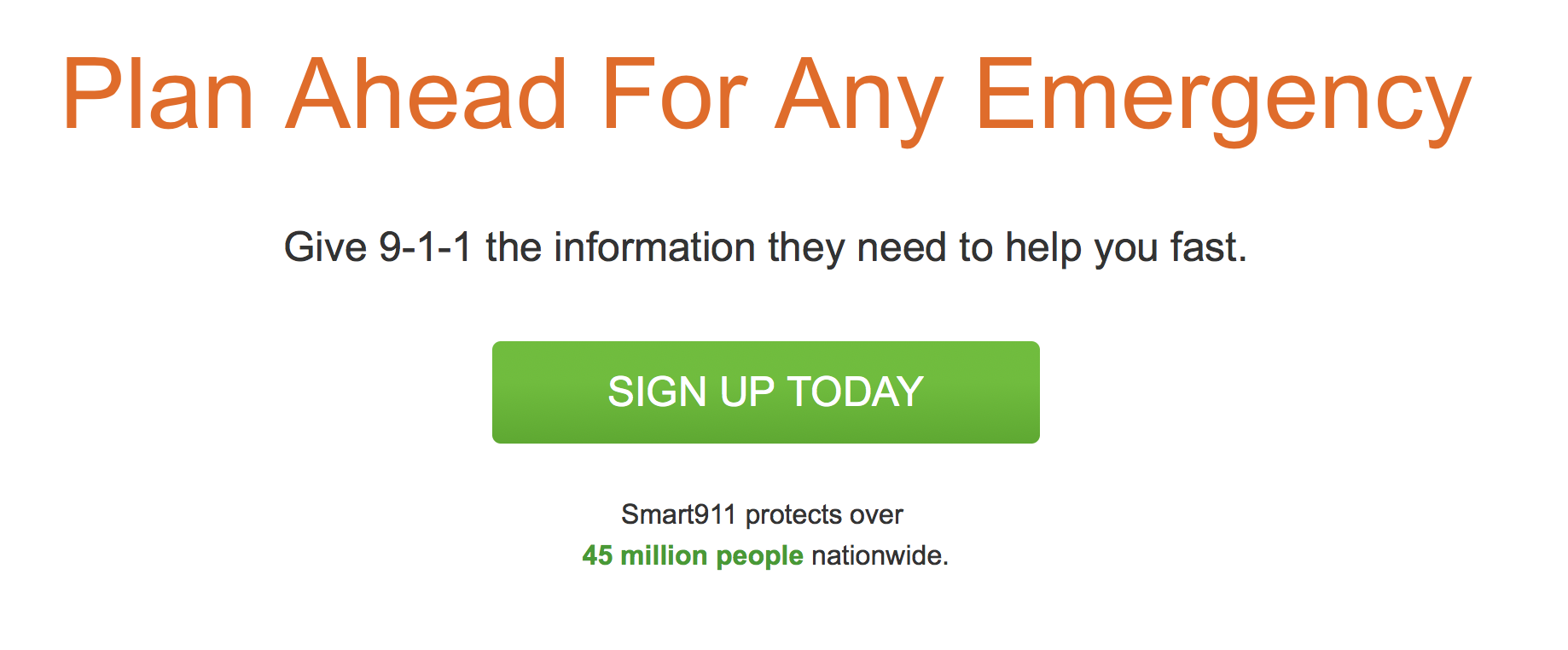 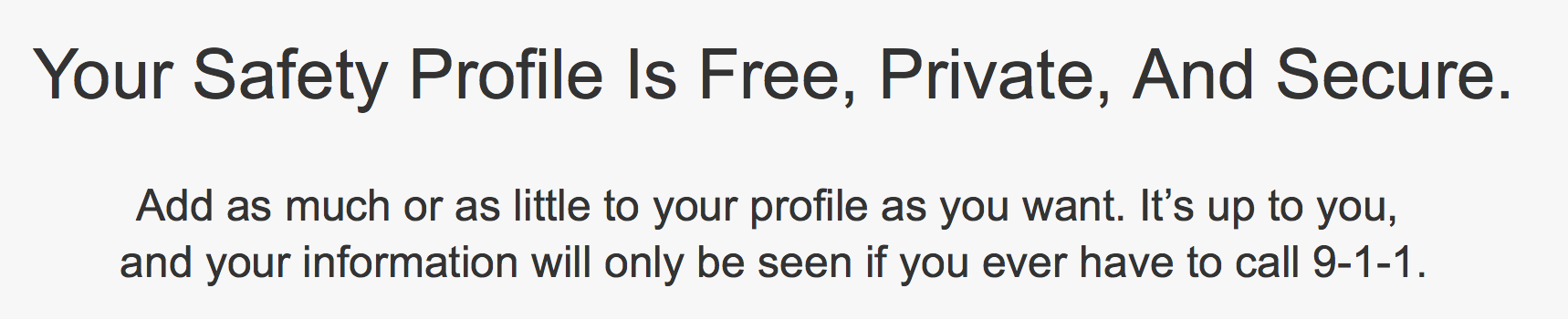 https://www.smart911.com
PREPARACIÓN COMUNITARIA
Preparación Comunitaria
Vecinos ayudando vecinos es una gran estrategia para sobrevivir a las emergencias.

Conozca cuáles son las limitaciones y necesidades de su vecindario ahora y prepárese para responder a esas necesidades cuando sea necesario.

Se anima a los miembros de la comunidad a desarrollar planes (notificaciones, lugar de reunión, almacenamiento de alimentos/agua, etc.) antes de las emergencias y se les anima a comunicar estos planes a todos los residentes.
Preparación Comunitaria
Identifique los peligros específicos que son exclusivos de su vecindario y elabore planes de preparación para emergencias como comunidad.
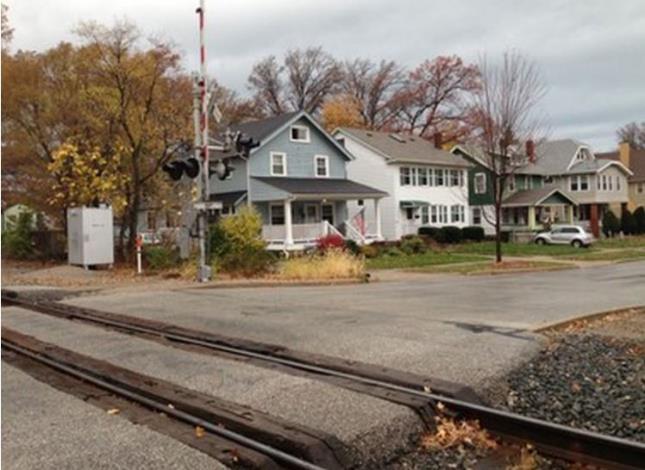 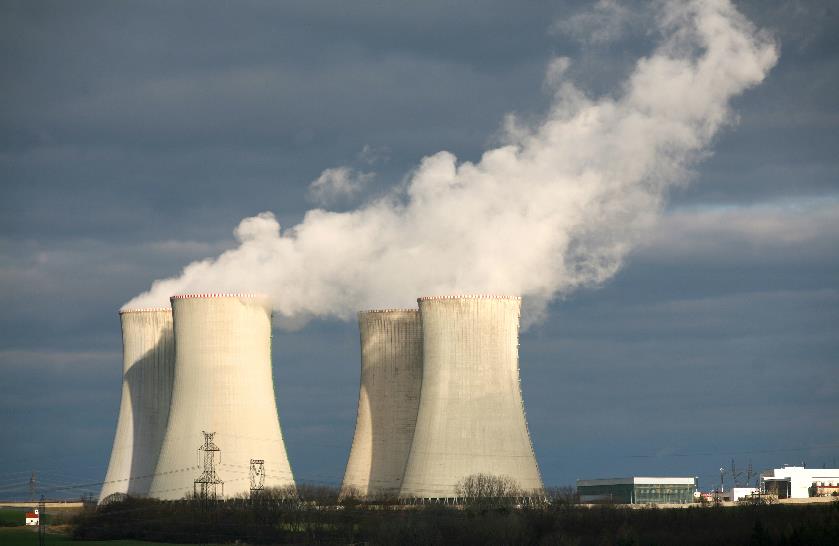 Photo:https://www.cleveland.com/lakewood/2014/11/train_traffic_triples_though_l.html
Preparación Comunitaria
Identifique los peligros específicos que son exclusivos de su vecindario y elabore planes de preparación para emergencias como comunidad.
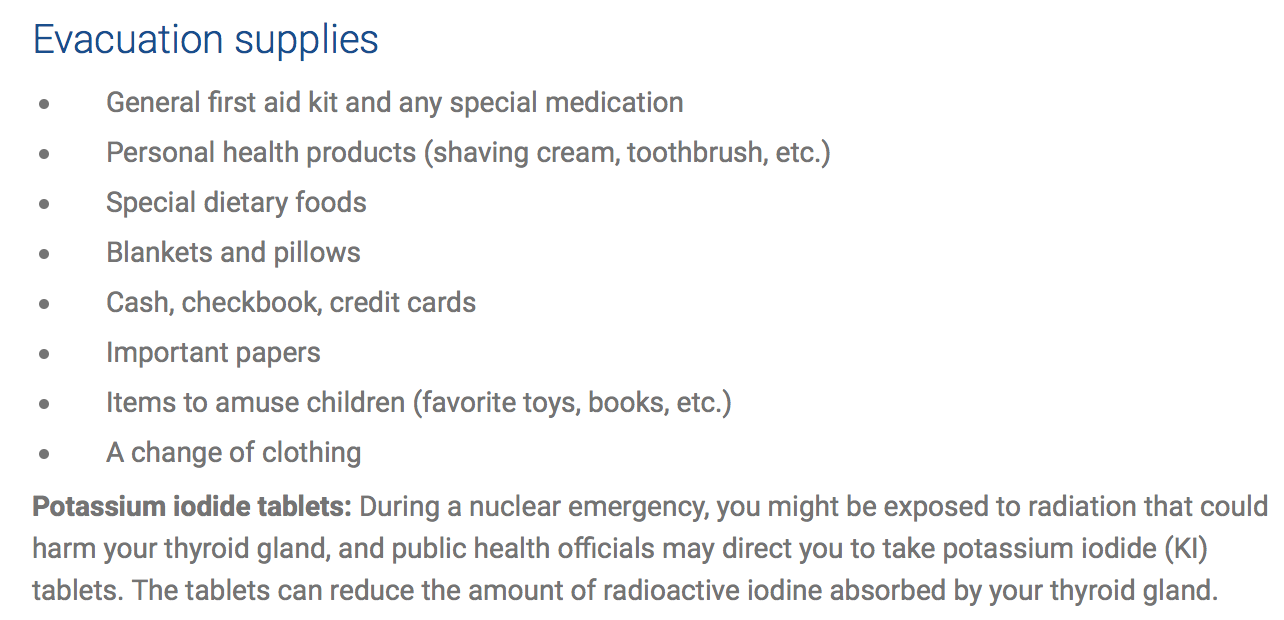 Preparación Comunitaria
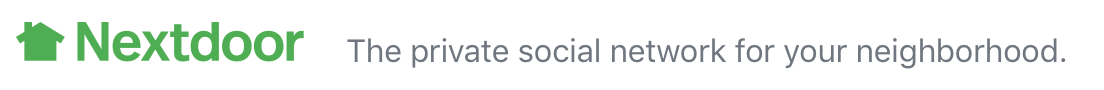 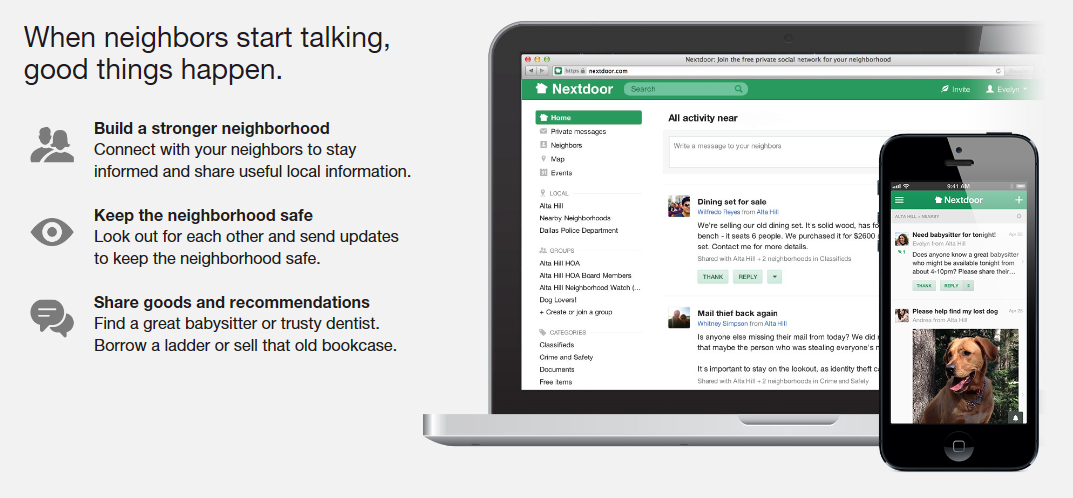 https://nextdoor.com
Evaluación de vulnerabilidad de peligros (HVA) para el centro TN
Actualice el título y el contenido de esta diapositiva para su área local
CORTE ELÉCTRICO PROLONGADO
FALLA DE TI/AMENAZA CIBERNÉTICA
TORMENTA SEVERA
INUNDACIÓN
TORNADO
TORMENTE DE NIEVE
ENFERMEDAD PANDÉMICA
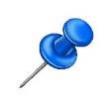 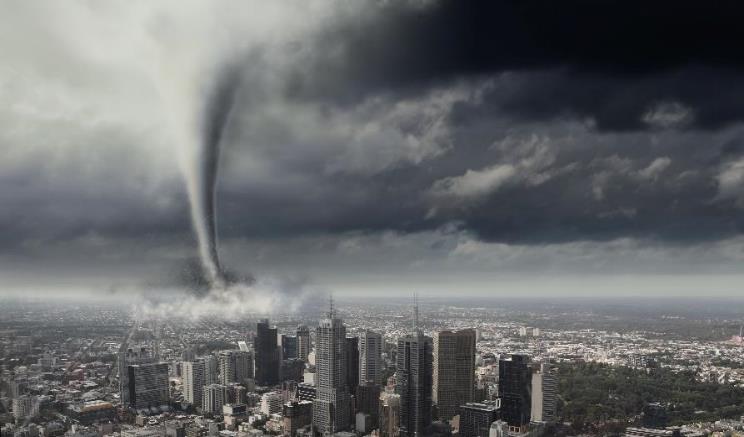 Actualice el título y el contenido de esta diapositiva para su área local
2010 Inundación de Nashville
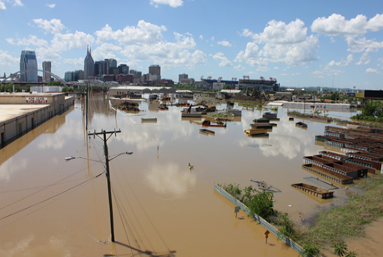 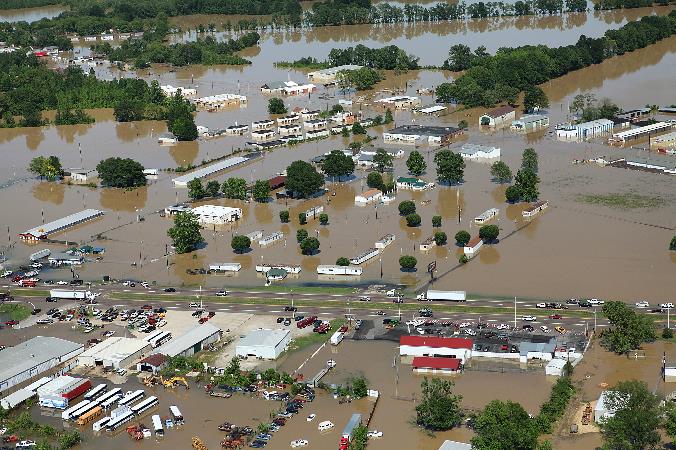 Foto: Kaldari, public domain
Foto: FEMA/David Fine, Public domain
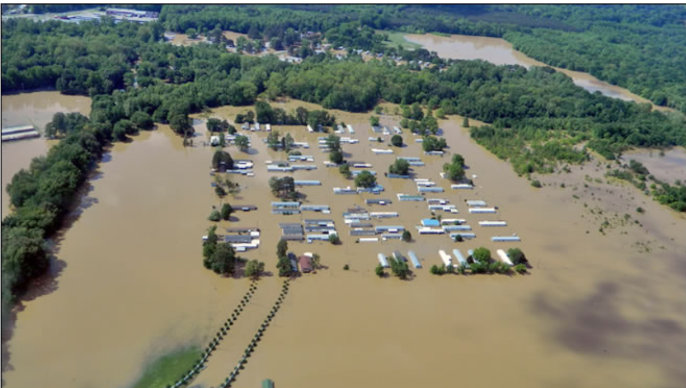 El río Cumberland, que atraviesa el centro de Nashville, alcanzó una altura de 51.9 pies y se derramó en la ciudad y los vecindarios circundantes.
Foto: https://www.weather.gov/safety/flood-states-tn
Inundaciones repentinas de Nashville después de fuertes lluvias
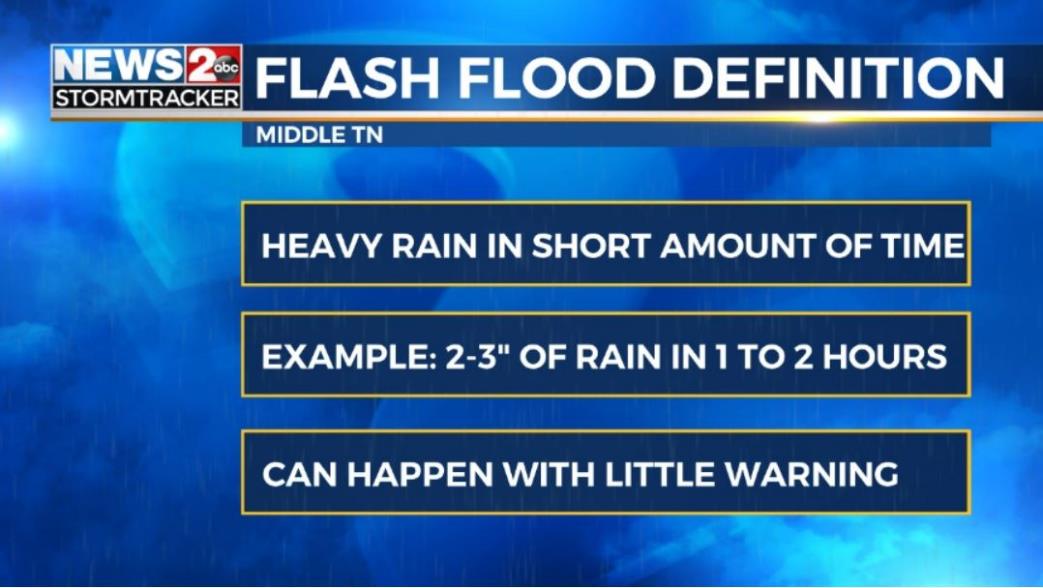 Actualice el título y el contenido de esta diapositiva para su área local
https://www.wkrn.com/special-reports/flash-flooding-what-you-need-to-know/
Las inundaciones repentinas pueden ser tan peligrosas como las grandes inundaciones.
“Date la vuelta, no te ahogues”
https://www.weather.gov/safety/flood-turn-around-dont-drown
ACTIVIDAD DEL TALLERActividad del Taller Desarrollo de Plan Comunitario
Tómese 10 minutos para discutir algunas ideas que pueden funcionar mejor para SU COMUNIDAD antes o durante una INUNDACIÓN.
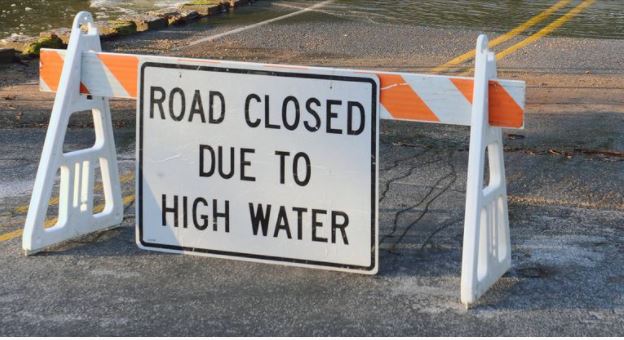 Ejemplos: Plan de acción comunitario antes de la Inundación
Adopte un drenaje pluvial
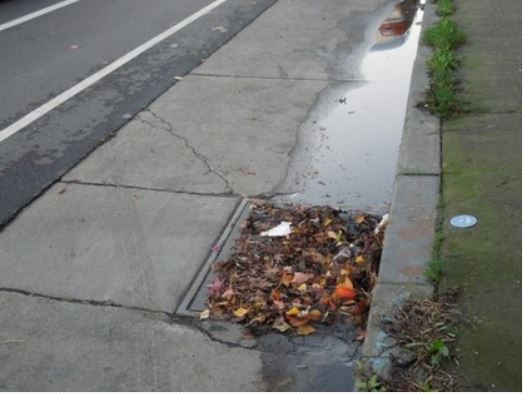 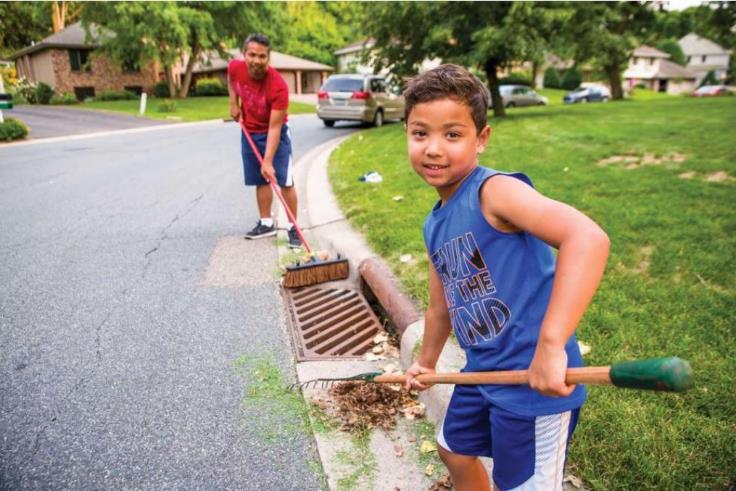 Foto: http://healthylakewinona.weebly.com/adopt-a-storm-drain.html
Foto: https://www.bloomingtonmn.gov/cob/news/adopt-storm-drain-2020-03-23
Ejemplos: Plan de acción comunitario antes de la inundación
Plantar árboles y jardines de lluvia
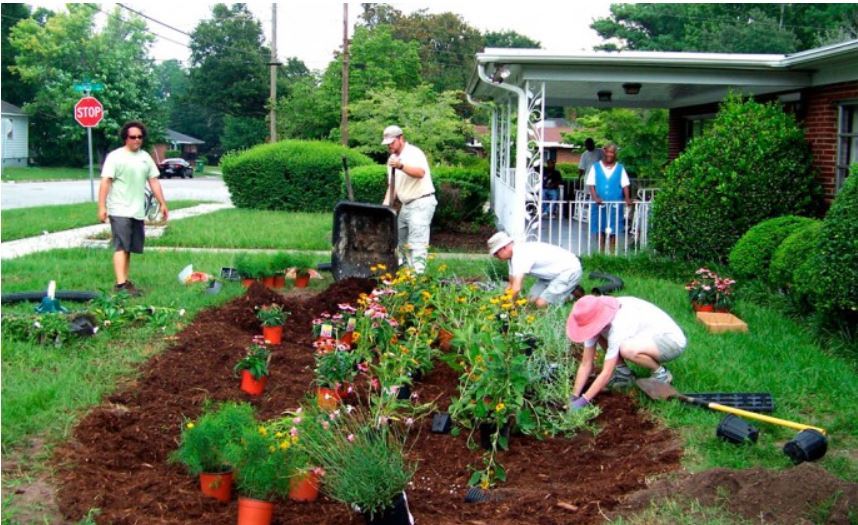 Foto: http://www.stormwater.allianceforthebay.org/take-action/installations/rain-gardens
Ejemplos: Plan Comunitario Pre-Inundación
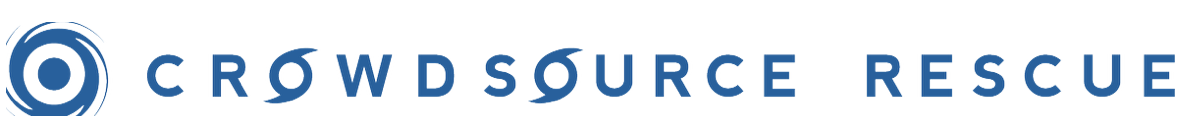 Somos un grupo de voluntarios que crearon un pequeño sitio web para ayudar a organizar rescates en nuestro vecindario de Houston durante Harvey. Terminó ayudando a rescatar a más de 37,000 personas en Harvey, Irma y María conectándolos con más de 12,000 voluntarios a través de seguimiento por GPS, comunicación integrada y coincidencia de habilidades. 

Si puede ayudar en cualquier desastre potencial, ya sea un civil que rescata en un bote, un bombero con licencia, distribuye suministros de socorro o ayuda a sus vecinos ancianos a evacuar, nos encantaría que se registre
https://crowdsourcerescue.com
Ejemplos: Plan comunitario durante Inundación
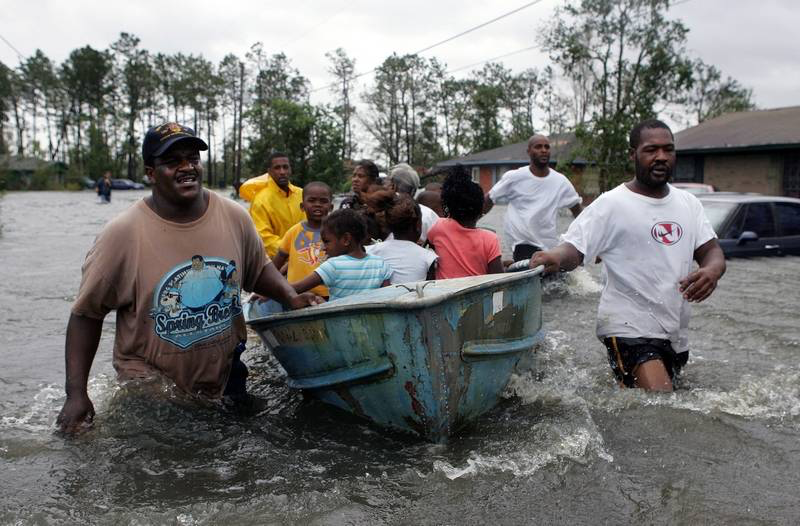 Foto: Associated Press
Los residentes de la comunidad usan un bote para evacuar a niños y una anciana de sus casas inundadas.
Ejemplos: Plan comunitario durante Inundación
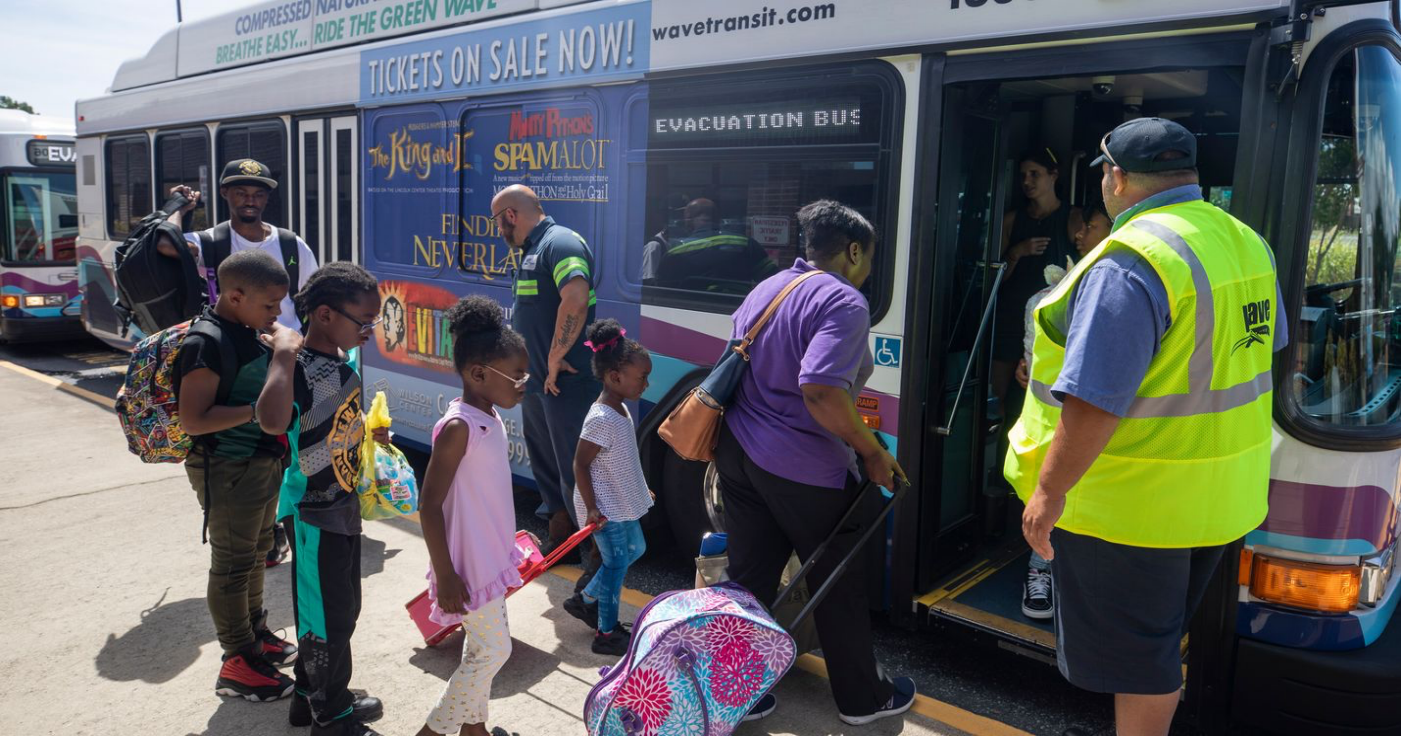 Foto: Jim Lo Scalzo, EPA-EFE
Las familias abordan los autobuses de evacuación para un refugio.
DURANTE UNA EMERGENCIA
Manténgase informado: alerta y advertencia de emergencia
La comunicación es imprescindible para sobrevivir a las emergencias. Las radios meteorológicas, las radios con baterías, los teléfonos celulares y cualquier dispositivo de comunicación que no requiera electricidad son excelentes compras de equipos de preparación.
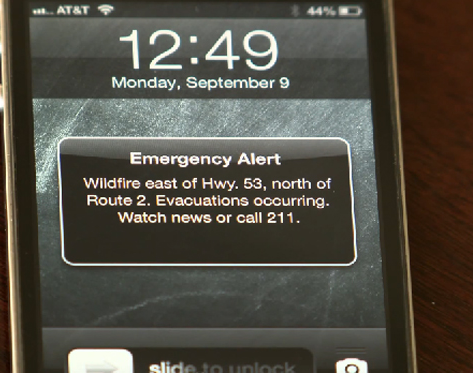 Vigilancia vs. Advertencia

Vigilancia: 
Las condiciones son favorables o esperadas pero no ocurren o son inminentes

Advertencia: 
Las condiciones están ocurriendo o son inminentes
Mantengase informado: Aplicaciones para teléfonos inteligentes, Facebook, Twitter
Local
Noticias Afiliadas 
Oficina del Alcalde para el Manejo de Emergencias (OEM)

Estado
Agencia para el Manejo de Emergencias

Nacional
Agencia Federal para el Manejo de Emergencia (FEMA)
Servicio Metereológico Nacional
Mantengase informado: Evacuación vs. Refugio en el lugar
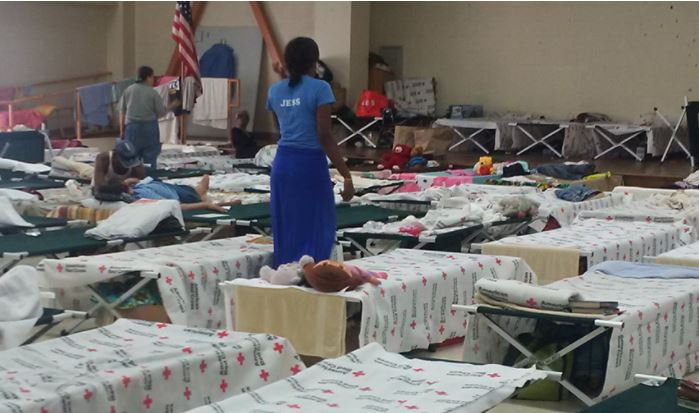 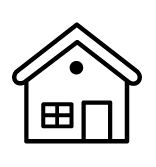 Foto: https://emergency.cdc.gov/shelterassessment/
Las ubicaciones específicas de los refugios no se conocen hasta que ocurre la emergencia. La Cruz Roja tiene muchas ubicaciones de voluntarios, pero según las necesidades específicas y la logística de las emergencias individuales, las ubicaciones se eligen en tiempo real.
Mantengase informado: Directrices de evacuación
Kit de Emergencia
 Planes de Comunicaciones y Desastres
 Medicamentos Esenciales y Copias de Recetas
 Teléfono Celular
 Mascotas*
*No siempre se permiten mascotas en algunos refugios de emergencia, así que planifique con anticipación un lugar que admita mascotas. Algunos refugios permitirán mascotas si se crean.
Manténgase informado: Directrices de evaluación
Corte el agua, la electricidad y el gas natural si las autoridades se lo indican.
Cierra tu casa
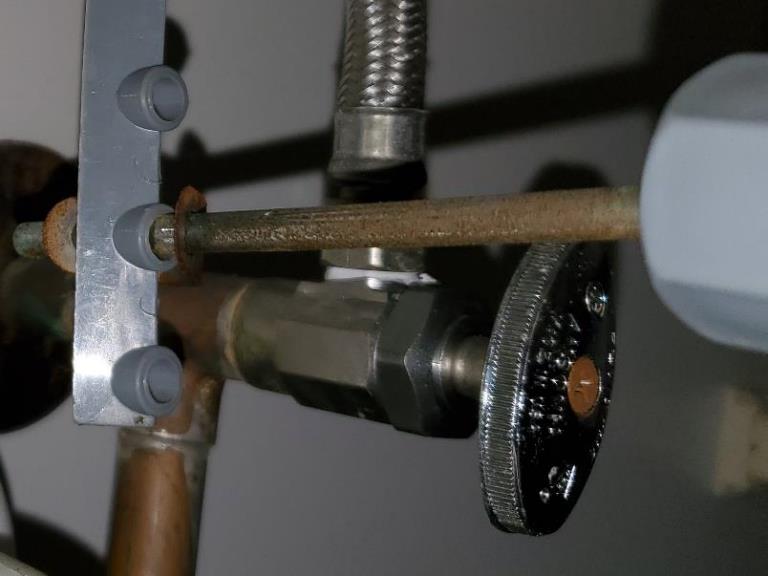 Manténgase informado: Refugio en el lugar vs Encierro
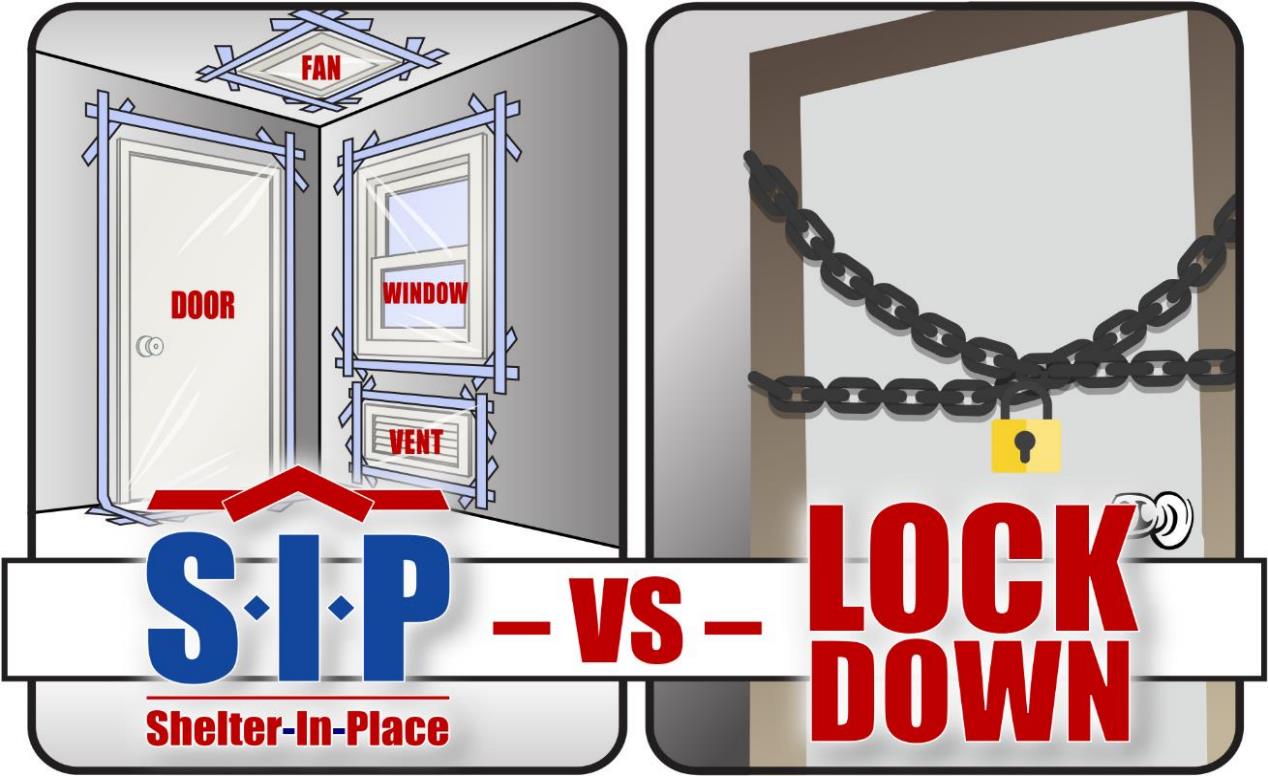 U.S. Air Force graphic by David Perry
DESPUÉS DE UNA EMERGENCIA
Instrucciones Generales
Trate de mantener la calma y estar atento a la información/instrucciones.
Use el teléfono solo para reportar emergencias que amenazan la vida
Recoga a sus hijos en un punto de encuentro predeterminado.
Controle a los vecinos, especialmente a los ancianos y las necesidades especiales
Manténgase alejado de las áreas dañadas y las líneas eléctricas colgantes.
Obtenga el equipo de seguridad adecuado para la limpieza
 https://www.cdc.gov/disasters/cleanup/facts.html
Compruebe si hay comida en mal estado y la calidad del agua.
Márquese seguro en Facebook o en el sitio web Safe and Well
¡Busque agencias de apoyo si es necesario!
American Red Cross: Safe and Well
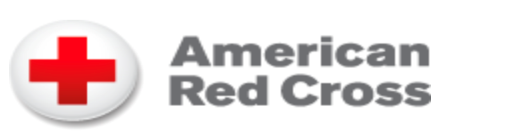 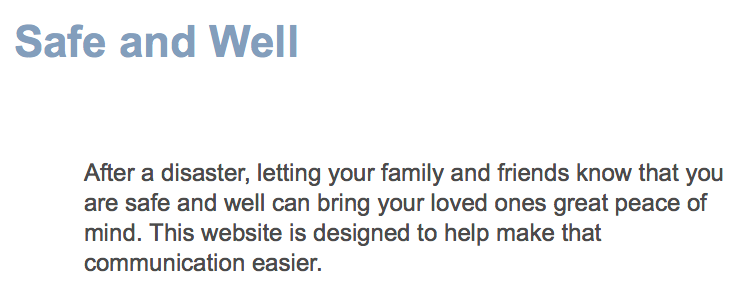 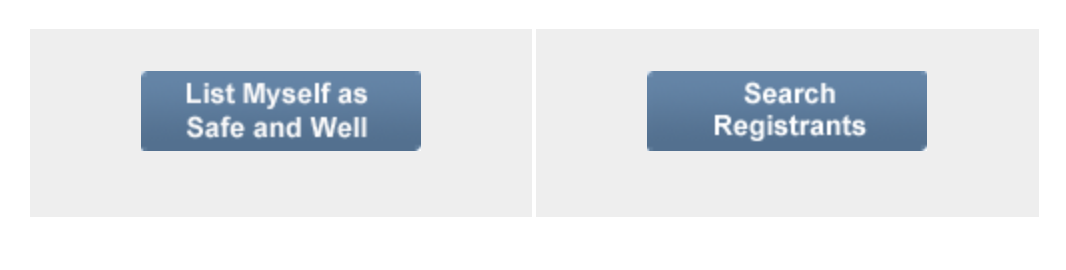 https://safeandwell.communityos.org/cms/index.php
Agencias de apoyo
FEMA
Cruz Roja
Ejercito de Salvación
Banco de comida
Iglesias/Agencias Religiosas
Agencias comunitarias voluntarias
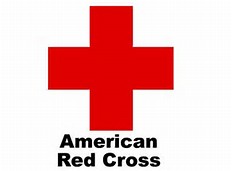 Salud Mental: La tormenta después de la tormenta
¿Qué es lo “normal” después de un desastre? La reconstrucción puede durar varios meses e incluso años.
Los síntomas de salud mental después de los desastres incluyen ansiedad general y miedo a lo desconocido
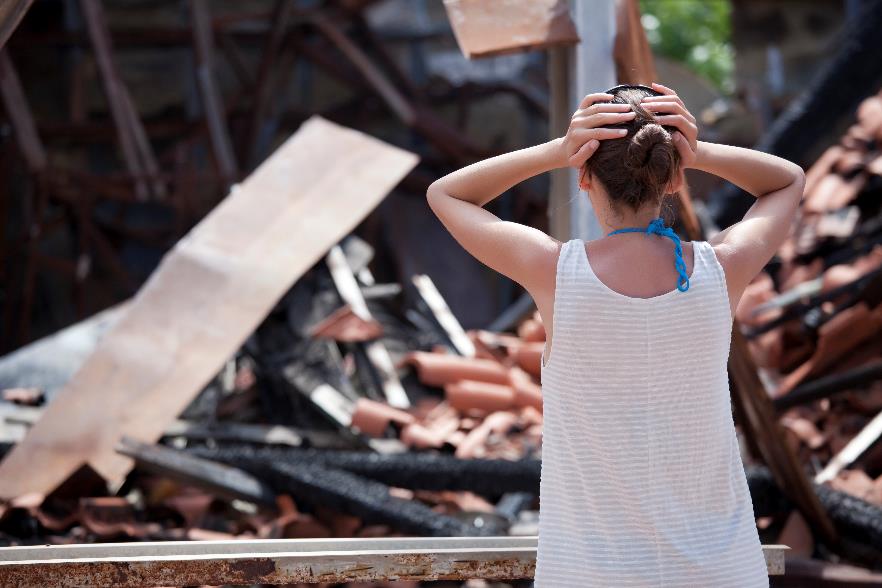 El trastorno de estrés postraumático (TEPT) también es una preocupación y puede incluir pesadillas, escenas retrospectivas, ataques de ansiedad, ira, evasión y abuso de sustancias.
Salud Mental : La tormenta después de la tormenta
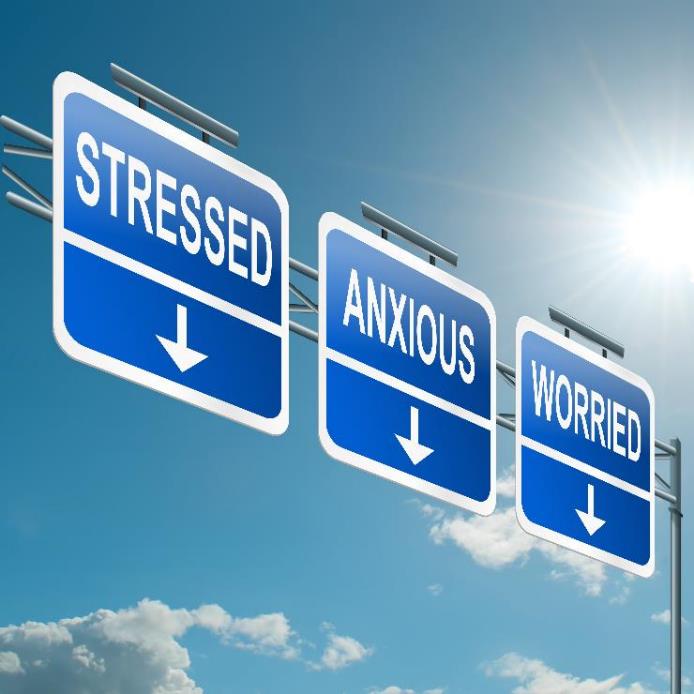 Poblaciones en mayor riesgo: 
Niños y jóvenes 
Adultos con niños pequeños
Ancianos y discapacitados
Grupos de bajos ingresos
Personas con antecedentes traumáticos previos.
Socorristas y trabajadores de seguridad
Reconocimientos
Este plan de estudios ha sido desarrollado por el Consorcio del Medio Oeste para la Capacitación de Trabajadores de Residuos Peligrosos bajo el  número de subvención D42 ES07200 y el acuerdo de cooperación U45 ES 06184 del Instituto Nacional de Ciencias de la Salud Ambiental.